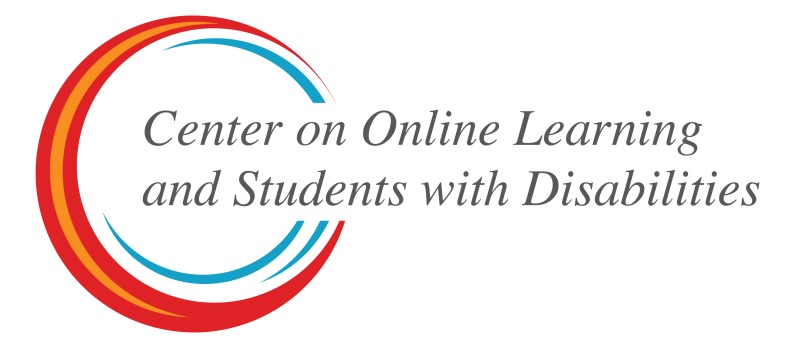 Teaching & Testing Online
Patterns, Profiles and Personalization


Skip Stahl, Tracey Hall, CAST
Sean Smith, University of Kansas
The Center
KU Center for Research on Learning, CAST & NASDSE
Funded by Office of Special Education Programs
The Center’s focus:
Trends & Issues
Positive outcomes/negative consequences
Promising approaches 

http://centerononlinelearning.org/
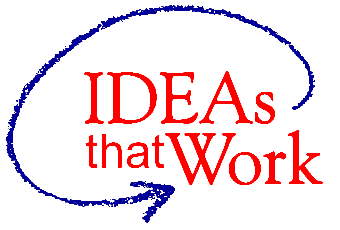 K-12 Enrollment
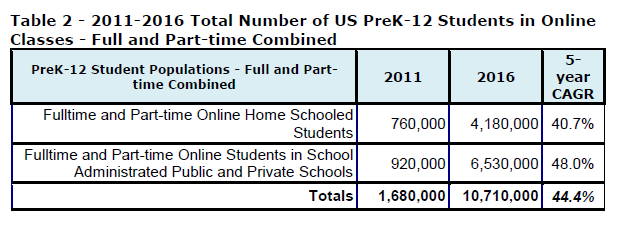 2016 projections:
6.53 million students in online learning
4.18 million homeschoolers online
10.71 million total.,18.0% of all US 
Ambient Insight, 2013
Who is Attending?
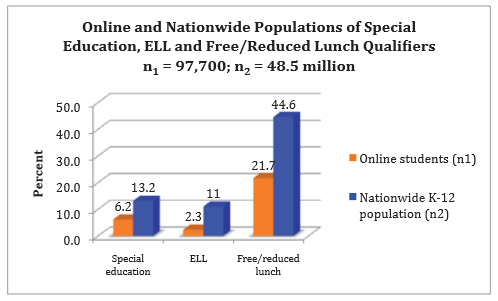 David Glick & Associates & iNACOL , August, 2011
NCES, 2011Queen, B., and Lewis, L. (2011)
Queen, B., and Lewis, L. (2011)
Pivot Points
Measuring Student Outcomes
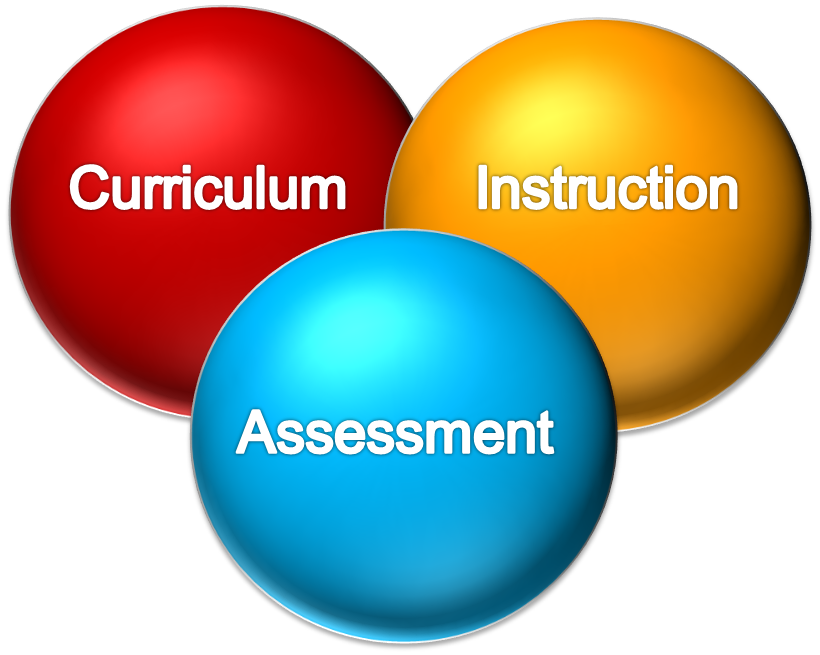 Assessment Categories
Progress Monitoring/Formative
	(Assessment for learning)







National Center on Student Progress Monitoring
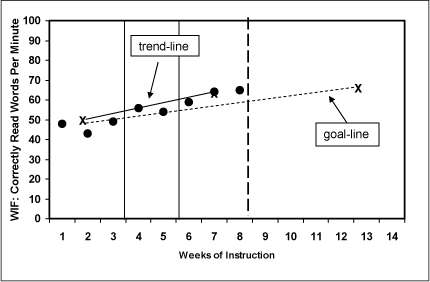 Assessment Categories (continued)
Mastery
(Assessment of learning)






realeducationreform.com
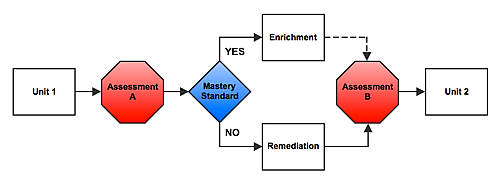 Assessment Categories (continued 2)
Summative
	(Assessment of learning)






Encyclopedia of Educational Technology
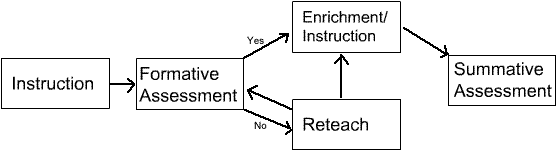 Assessment item components
Tests are designed to:
Present information to stimulate the construct. 

Interact with the information as the construct is operating

Produce a response which becomes a physical product
How Items Function
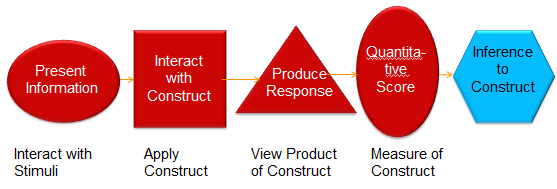 If a challenge or barrier exists at any of these levels, inference about the construct will fail. 					Russell, M. 2011
Assessment Impacts Instruction
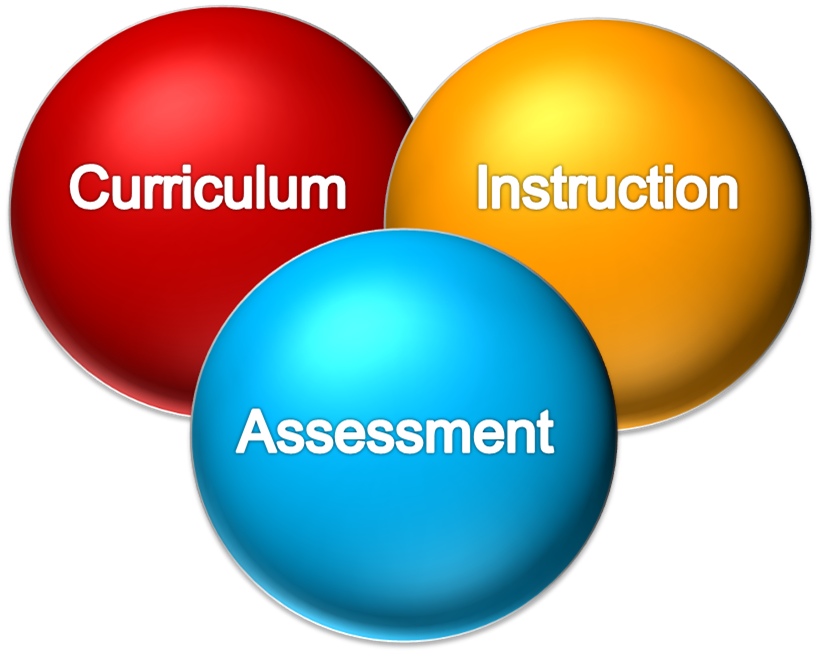 Progress Monitoring: Impact
K-12 Content/Learning Management Systems (CMS/LMS) can track student learning pathways, time on activity & achievement in real time.

Provides opportunity for                                       course corrections at the                                         point of instruction.
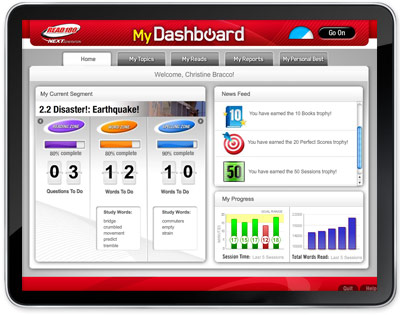 Mastery: Impact
CMS/LMS affordance & data fueling the precipitous increase in competency-based education.
“Student Centered” progression through levels, not grades.
Customized learning                              pathways for each                             student.
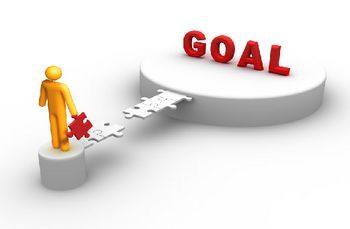 Summative: Impact
Increased attention on technology and digital media
Increased awareness regarding accessibility and accommodations
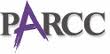 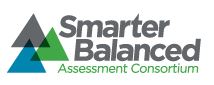 CCSS Summative Assessment
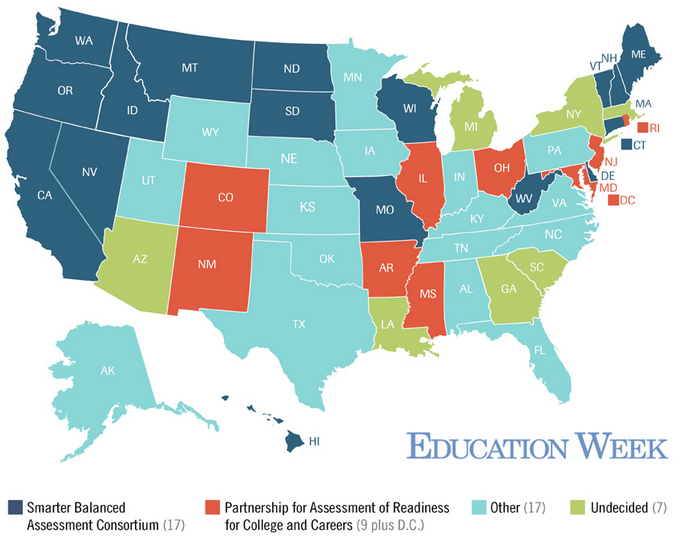 June, 2014
Read Aloud Accommodation
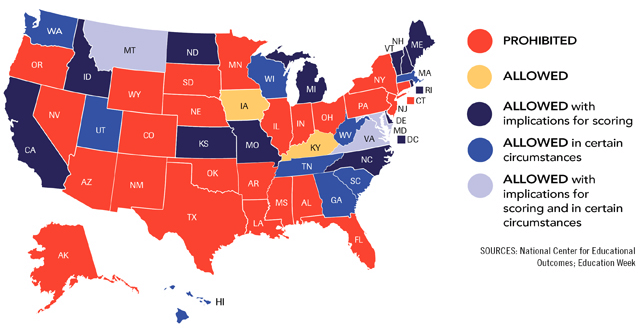 National CCSS Assessments
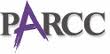 Summative

Summative
(Computer Adaptive)

Progress Monitoring/                           Formative
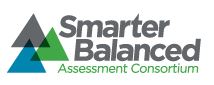 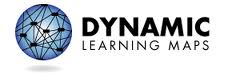 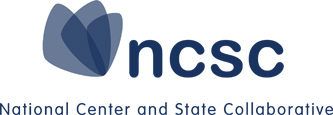 Considerations
Item level KSA/construct relevance
Access supports provided to students during instruction should be available during assessment as long as they do not violate the construct(s) being assessed.
Accessibility supports versus scaffolds
Scaffolds (word prediction, spell checking, and browse-aloud tools, etc.) are common to digital learning environments – what is their role in summative assessments?
Considerations (continued)
Computer-Adapted testing & SWD
“…idiosyncratic responding in an adaptive setting can be disastrous in terms of arriving at a stable and accurate proficiency estimate”.
Stone & Davey, ETS 2011
Student Profile
..tells the delivery system what the needs are for specific users
Accessible Portable Item Profile (APIP), IMS Global, 2014
Personalization
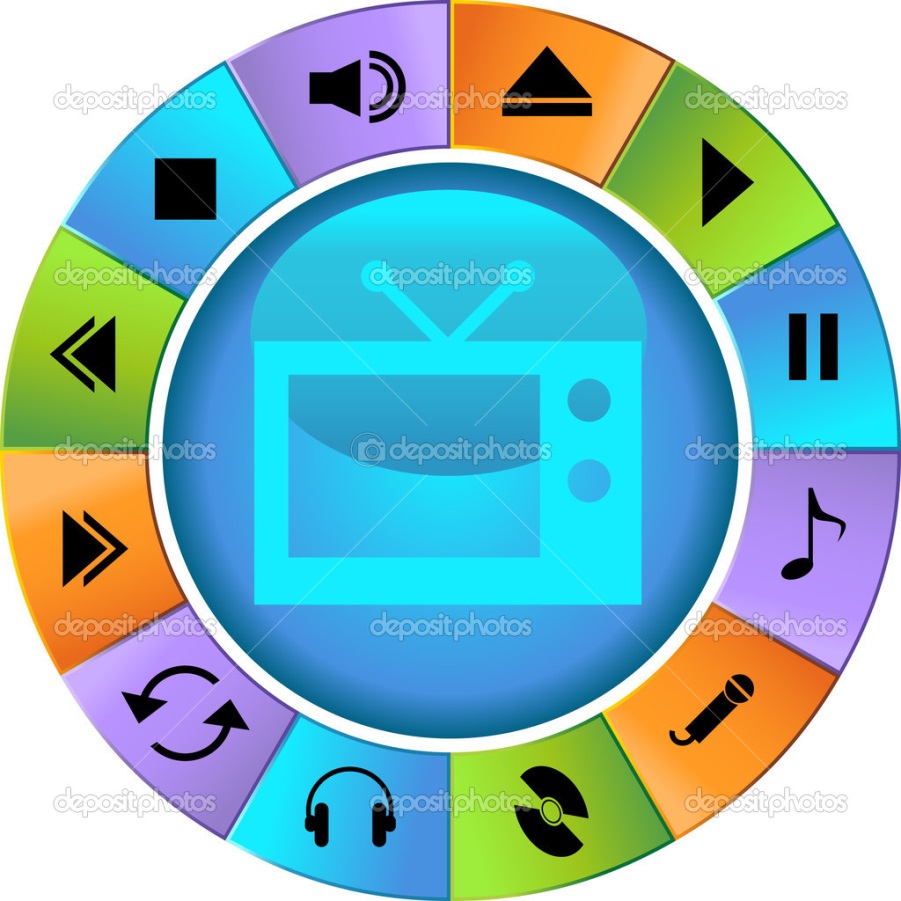 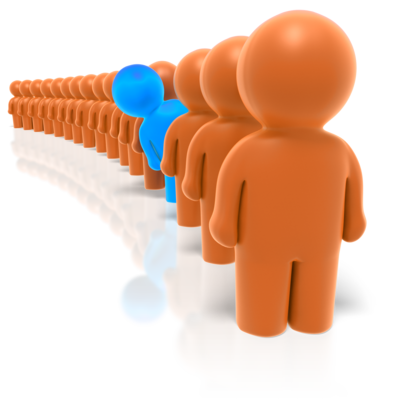 Personalization (continued)
Data + Analytics = Personalization
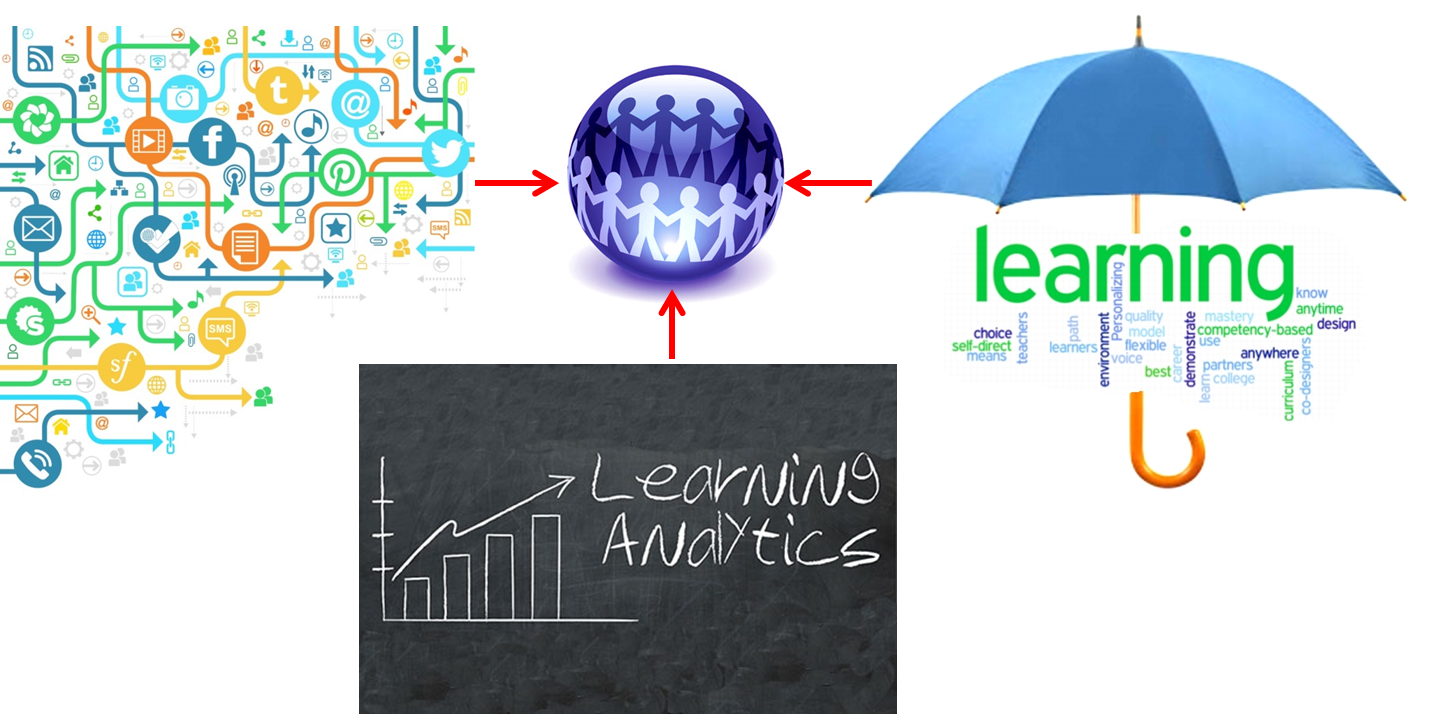 Personalization (continued 2)
Data = logon/logoff; dwell time, wayfinding, past/current achievement

Analytics = collection, analysis & reporting of data for customization, prediction & personalization

Student Centered Learning = situated, progressive, generative, self-paced & competency-based
Personalization (continued 3)
Big Data + Analytics = Student Centered Learning








Baby Name Voyager                    http://www.babynamewizard.com/voyager#
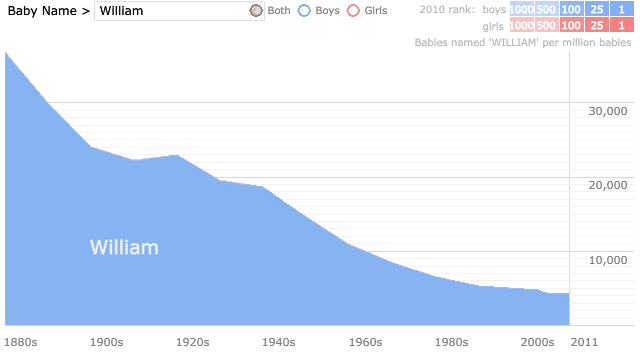 Personalization (continued 4)
Big Data + Analytics = Student Centered Learning








Baby Name Voyager                    http://www.babynamewizard.com/voyager#
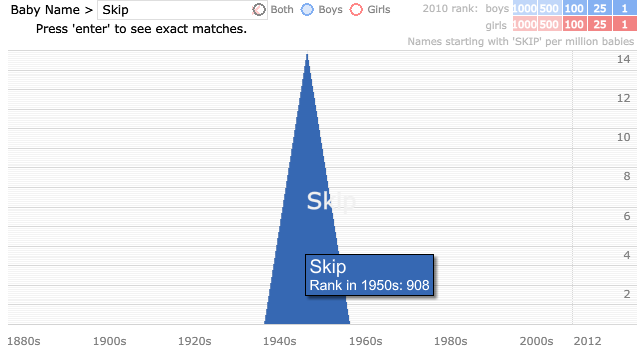 Personalization (continued 5)
Big Data + Analytics = Student Centered Learning
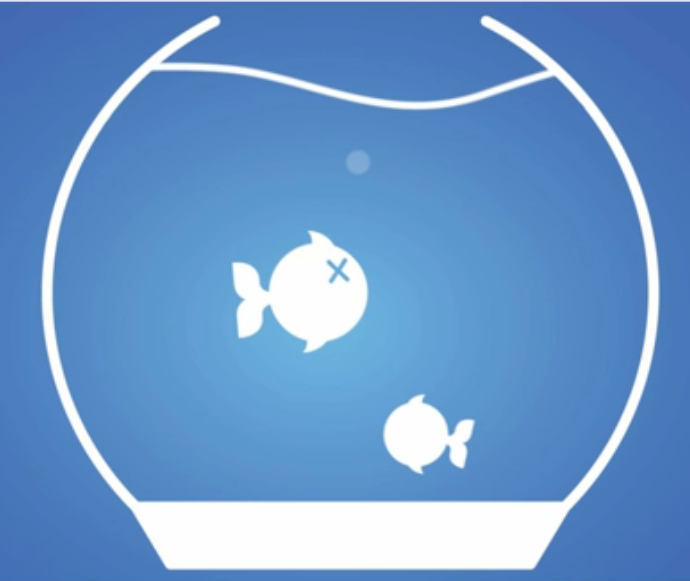 Personalization (continued 6)
CMS/LMS provide real-time usage & achievement data previously unavailable
Aggregated achievement data correlated to attendance, homework completion, teacher observation, etc. can be helpful in predicting outcome patterns 
Student-centered instruction aligns with competency-based models since grade level achievement markers are insufficiently granular
Lessons learned from IEP implementation can benefit student-centered models
Personalization: Pivot Points
Competency-based academic achievement
Levels
Progressions
Mastery
Proficiency aligned
Grade-based 
academic achievement
Time based
Accountability
Achievement
Outcomes
Standards aligned
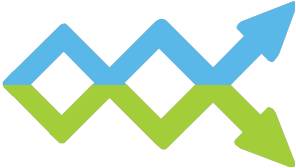 Personalization: Pivot Points (continued)
Assessment authenticity can be improved in a digital environment by combining:
Embedded progress Monitoring/Formative
Embedded Interim/Benchmarking
High Stakes/Summative

Real time data
Predictive analytics
Personalization
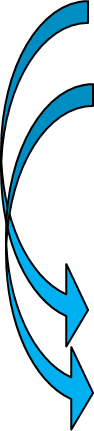 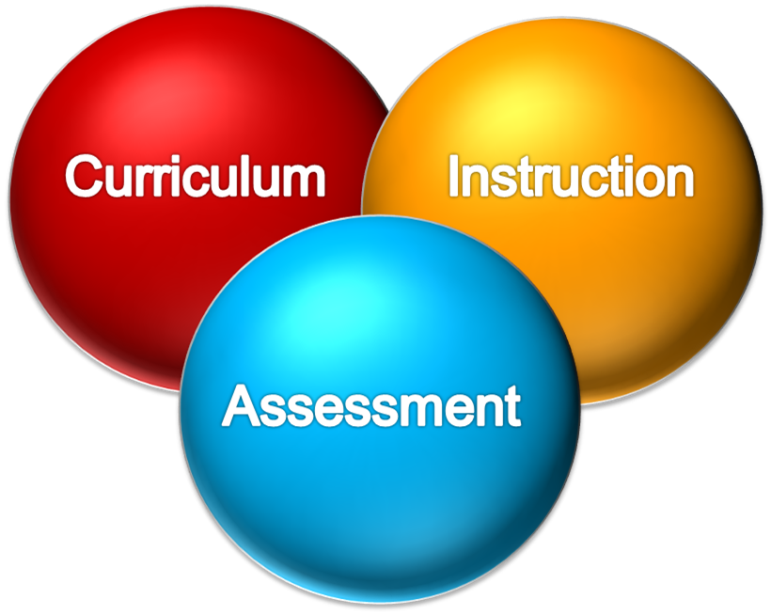 [Speaker Notes: arrow connector
Arrow connecting Embedded progress Monitoring/Formative to Real time data, predictive analytics and personalization.
Arrow connecting Embedded Interim/Benchmarking to Real time data, predictive analytics and personalization.]
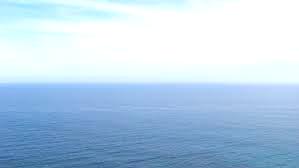 On the Horizon
Student Profiles
Knowledge gained from the PARRC & SBAC assessments re: Accessible Portable Item Profile (APIP)
Competency-based education
Student-centered; personalization, mastery-based
Growing awareness of need for national accessible learning content guidelines
Current Research Projects
Developing effective social skills

Access and                                                                        supports for reading                                                                                   online: ASR,                                                                                       Vocabulary,                                                                                          Graphic                                                                                                displays

 
Refine, implement, and determine the                                               promise of a personalized blended learning                     environment for SWD
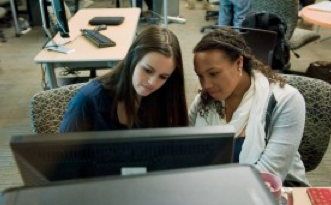 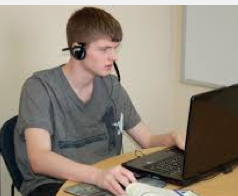 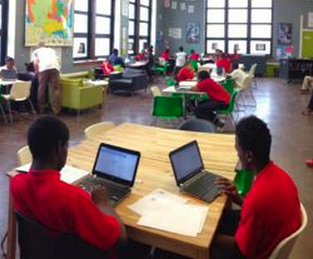 Social Skills
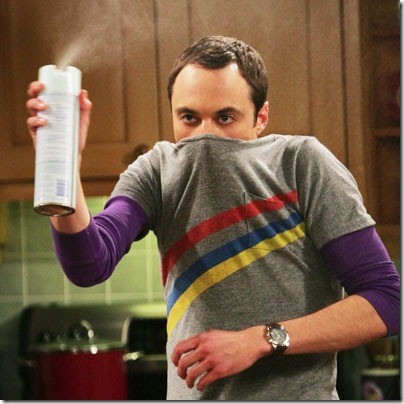 Elements of a Social Story
Goal – Help change or moderate a student’s behavior – school/home/community
Written in first person and in the present tense…Today I am going to the library with my class…
Descriptive sentences addressing the “W” (who, what, when, where, why)
Sense of perspective – what he/she should think or feel.
Action sentence stating desired behavior – I walk quietly to the library…
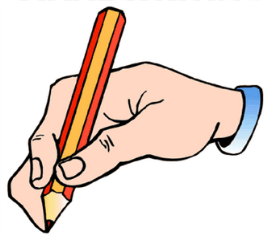 Turn Taking
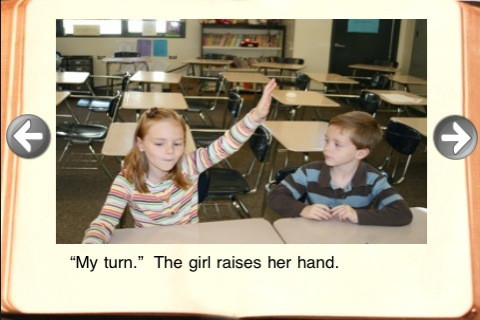 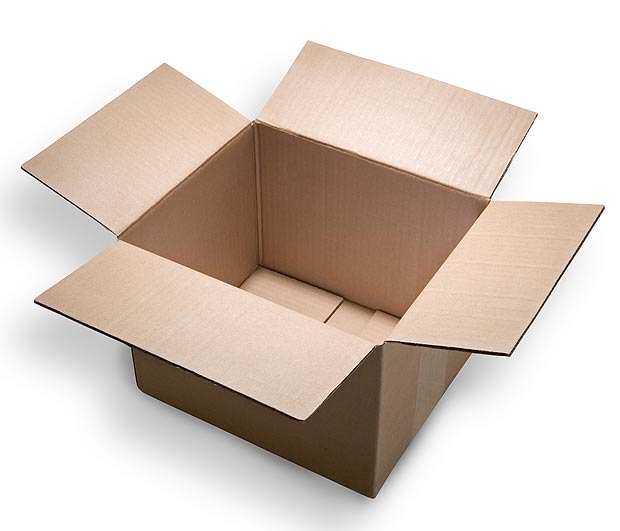 Cardboard box
Social Skills Study Design
Random Assignment to three conditions - 45 Students with Social Skills Goals/Benchmarks
Pre-Post Measures/Observations
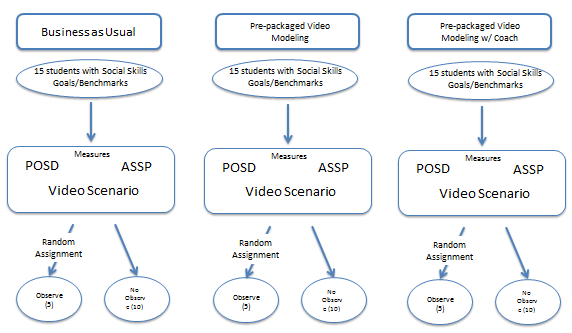 Online Reading Supports
Audio Assisted Reading


Vocabulary supports

Graphic displays
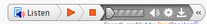 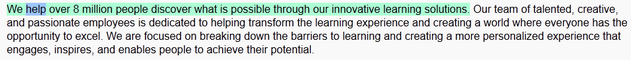 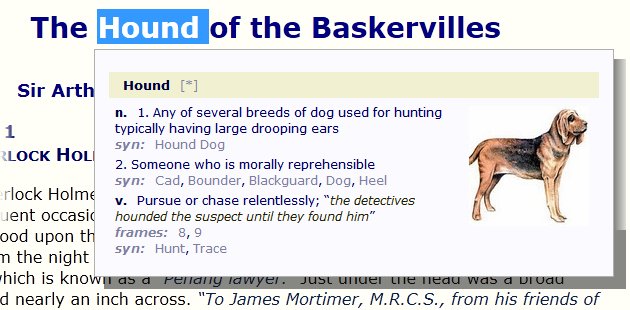 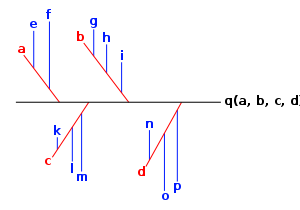 Personalization/Self-regulation
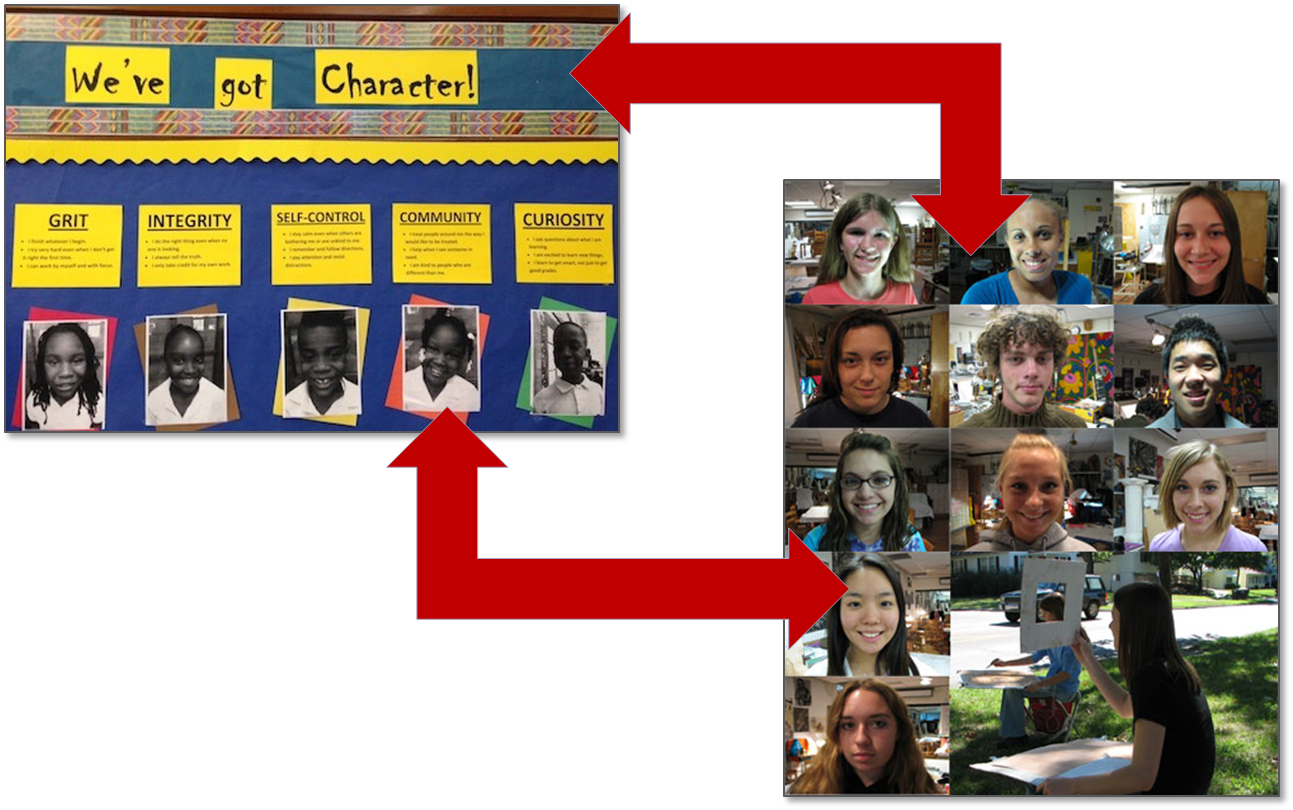 To reach the Center
Visit us at: centerononlinelearning.com

Contact us at: info@centerononlinelearning.org

 Follow us on Twitter at: @OnlineCenter1